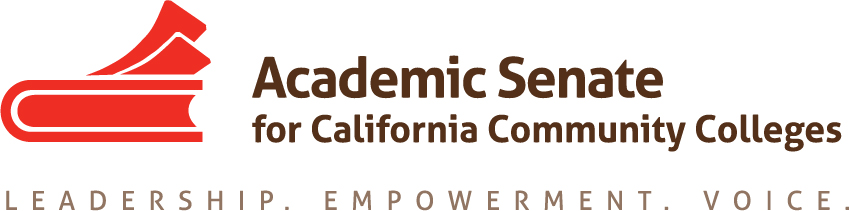 Implicit BiasGeneral Session
Mayra Cruz, Area B Representative ASCCC 
Dr. Byron Clift Breland, Chancellor San Jose- Evergreen Community College District
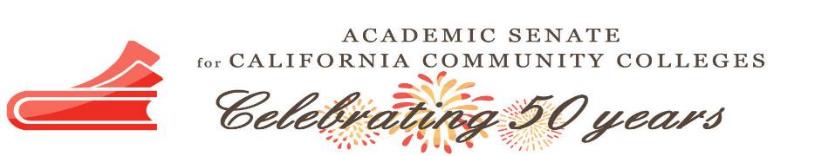 Session Outcomes:
Participants will…
Discuss the definition, terms an concepts of implicit bias
Review conditions that impact decision making, particularly while serving in hiring committees
Techniques for mitigating implicit bias in hiring
A Funny Lesson on Implicit Bias
Left Out Report/Campus College : Tenured Faculty vs. StudentBakersfield College
AGGREGATE RACE & GENDER TENURED Faculty DATA
AGGREGATE RACE & GENDER Student DATA
[Speaker Notes: http://collegecampaign.org/left-tool-overview/]
Left Out Report/Campus College : Tenured Faculty vs. Student
RACE & GENDER TENURED faculty RATIO
Left Out Report/Campus College : Tenured Faculty vs. Student
RACE & GENDER STUDENTS RATIO
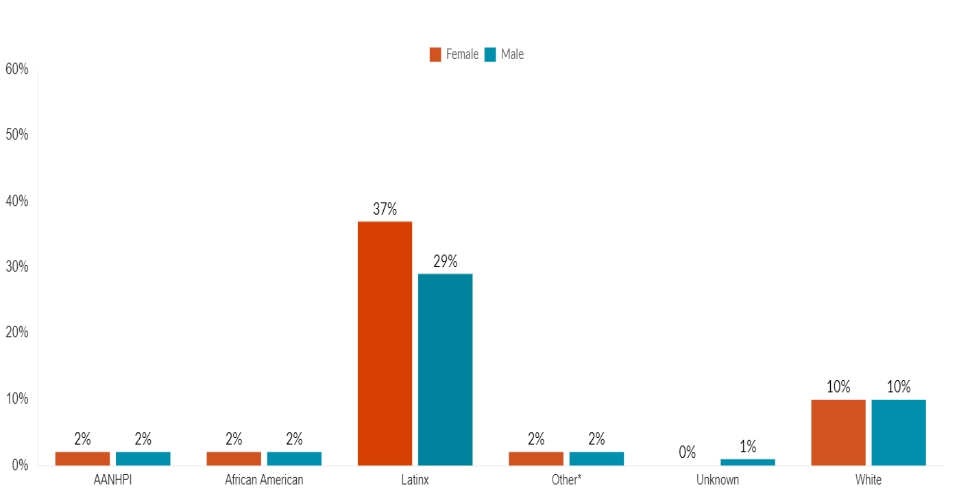 Left Out Report/Campus College : Tenured Faculty vs. Student
RACE & GENDER TENURED Faculty COUNT
*includes American Indian/Alaska Native and Two or more races/ethnicities
Left Out Report/Campus College : Tenured Faculty vs. Student
RACE & GENDER student COUNT
*includes American Indian/Alaska Native and Two or more races/ethnicities
What is Implicit Bias?
The attitudes or stereotypes that affect our understanding, actions, and decisions in an unconscious manner.
[Speaker Notes: Definition- Staats, Cheryl.  Understanding Implicit Bias:  What Educators Should Know.  American Educator: Winter 2015-16.
“Operating outside of our conscious awareness, implicit biases are pervasive, and they can challenge even the most well-intentioned and egalitarian-minded individuals, resulting in actions and outcomes that do not necessarily align with explicit intentions.”]
Explicit Bias Refers to:
Attitudes and beliefs we have about a person or group on a conscious level. 
Often, these biases and their expressions arise as the direct result of a perceived threat.
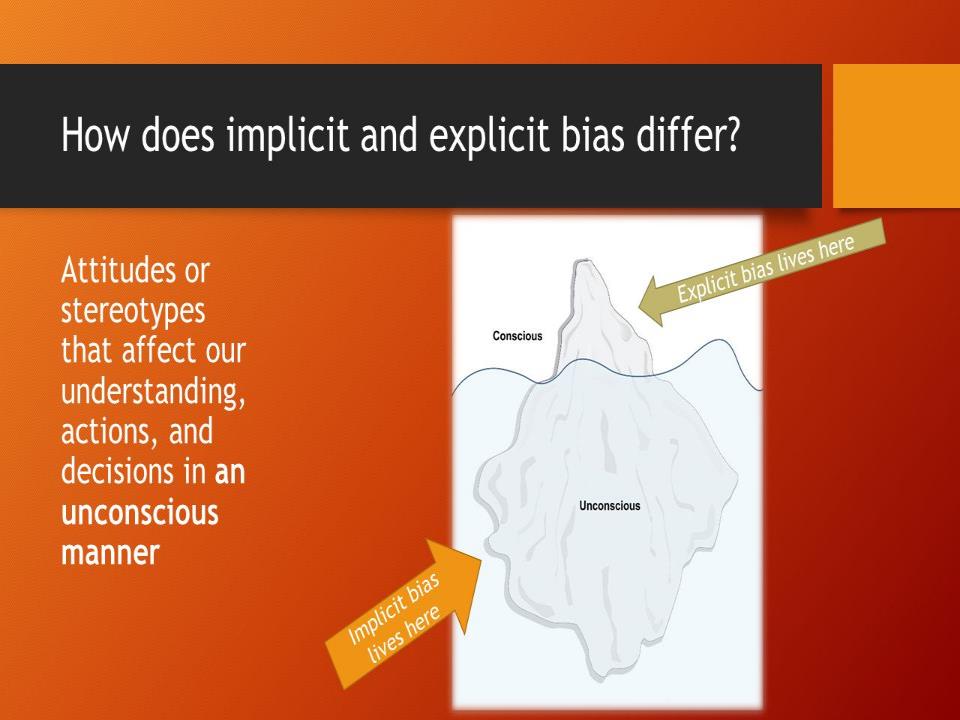 Key Characteristics of Implicit Biases:
Are pervasive
Do not align with our declared values
Hold biases that favor our own in-group
Includes implicit beliefs (stereotypes) and implicit attitudes (prejudice)
Are malleable and we can “de-bias”(our brain)!
7 steps to identify and address implicit bias:
Recognize the bias
Identify the bias
Dissect your bias
Decide which bias to address first
Look for common interest groups
“Erase” your bias
Be mindful of bias “kick back”
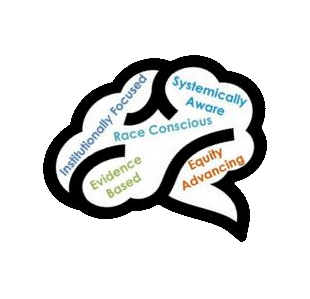 Equity Mindedness Competencies (Center for Urban Education)
Understands the accountability and critical dimensions of equity.
Reframes race-based inequities as a problem of practice and views their elimination as an individual and collective responsibility. 
Encourages positive race-consciousness.
Reflects on institutional and teaching practices and aims to make them more culturally responsive. 
Strategically navigates resistance to equity efforts and aims to build buy-in among colleagues.
[Speaker Notes: https://cue.usc.edu/about/equity/equity-mindedness/  
“Equity-Mindedness” refers to the perspective or mode of thinking exhibited by practitioners who call attention to patterns of inequity in student outcomes. These practitioners are willing to take personal and institutional responsibility for the success of their students, and critically reassess their own practices. It also requires that practitioners are race-conscious and aware of the social and historical context of exclusionary practices in American Higher Education.”]
Hiring Bias - Diversity & Inclusion Dramas
[Speaker Notes: Questions for the audience:
Does this resonate with you based on your experience with hiring committees.  Participants shared. 
What did you do to address the bias in that moment?]
Identifying and Mitigating Bias:
Equity minded conceptions of Merit & Fit
Can you think of examples found in the hiring process?
[Speaker Notes: CUE Faculty Hiring Toolkit
Institutional bias manifests in faculty hiring in “merit” and “fit”.  
Merit- the quality of being particularly good or worthy (institutional prestige, degrees, connections, experience) Minoritized racial groups have an inequitable access and have been disproportionately impacted. 
Fit- suitable quality, standard or type to me a required purpose (reflect existing faculty backgrounds, collegiality, shared interests) Homogeneity bias.  Individuals prefer candidates that are similar to themselves. 
Merit and fit can empede equitable hiring processes.]
Activity:
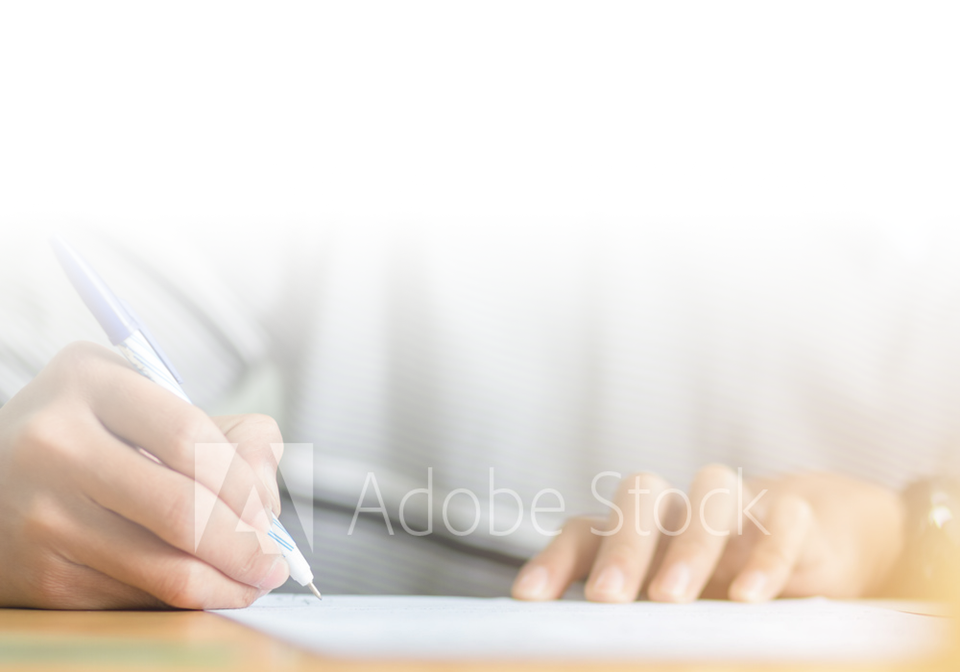 Examining implicit bias in screening criteria and in interview questions
Takeaways
Questions
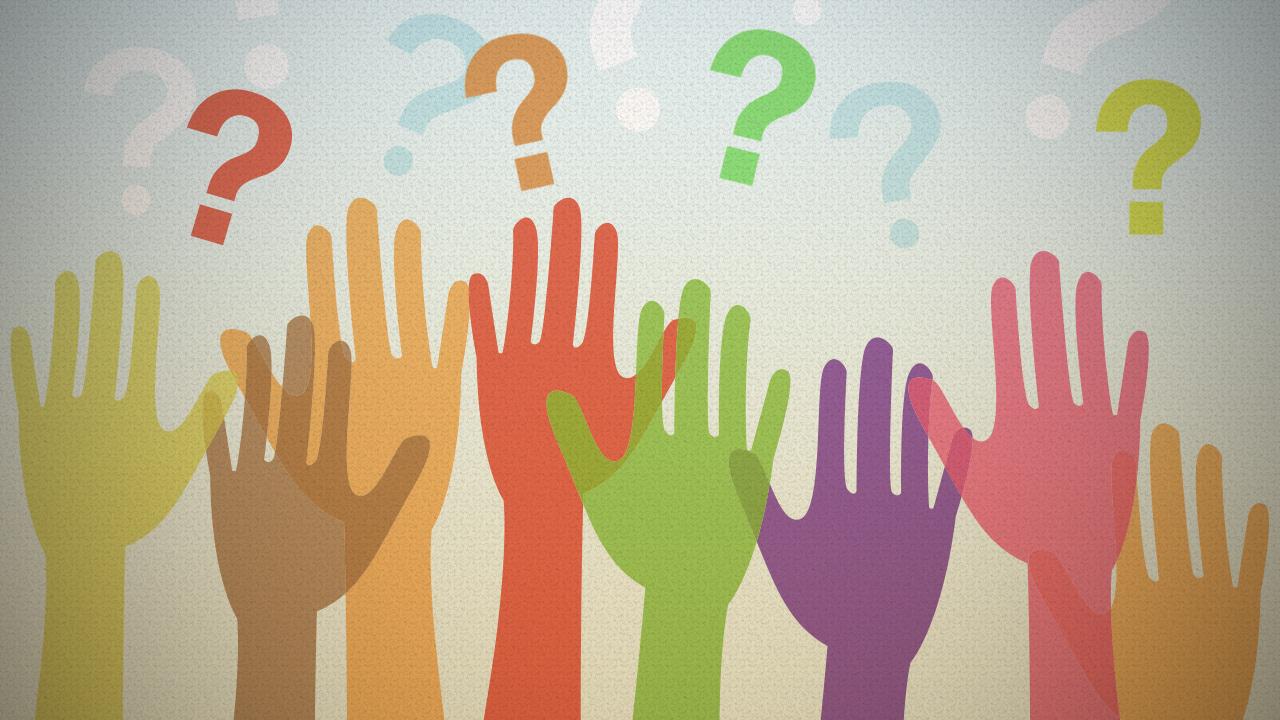 For more information contact:
Mayra Cruz, Area B Representative ASCCC 
cruzmayra@deanza.edu

Byron D. Clift Breland, Ph.D.,
Chancellor San Jose Evergreen Community College District
byron.breland@sjeccd.edu
Resources
Center for Urban Education.  Equity Mindedness.  Retrieved on 2/15/19 from https://cue.usc.edu/about/equity/equity-mindedness/ 

Cheryl Staats, Kelly Capatosto, Robin A. Wright, and Danya Contractor.  State of the Science:  Implicit Bias. Review 2015.  Kirwan Institute for the Study of Race and Ethnicity.
http://kirwaninstitute.osu.edu/wp-content/uploads/2015/05/2015-kirwan-implicit-bias.pdf

The Campaign for College Opportunity.  (2017) Left Out: How Exclusion in California’s Colleges and Universities Hurts Our Values, Our Students, and Our Economy retrieved  on February 15, 2019 from  https://collegecampaign.org/portfolio/left-out-report/  

Project Implicit.  Retrieved on 2/15/19 from https://implicit.harvard.edu/implicit/ 

Staats, Cheryl.  Understanding Implicit Bias:  What Educators Should Know.  American Educator: Winter 2015-16. 

Implicit Bias 101 Retrieved on 2/15/19 from https://www.youtube.com/watch?v=lWb4i-ZPE0Q
Thank You!
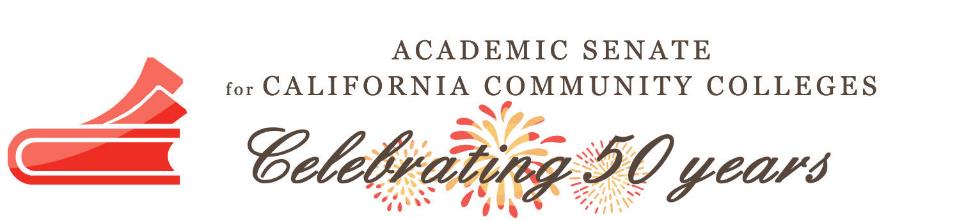